İskenderunTeknikÜniversitesi
Fakülte: ___________________Fakültesi
Bölüm: ___________________________________
Ders: _____________________________________
Dönem: 2019 – 2020 (Bahar)
Öğretim üyesi: ____________________________
6.
Hafta
Örnek Madde 1
Örnek Madde 2
Örnek Madde 3
Örnek Madde 4
Örnek Madde 5
Konu Başlığı 1
Konu Başlığı 2
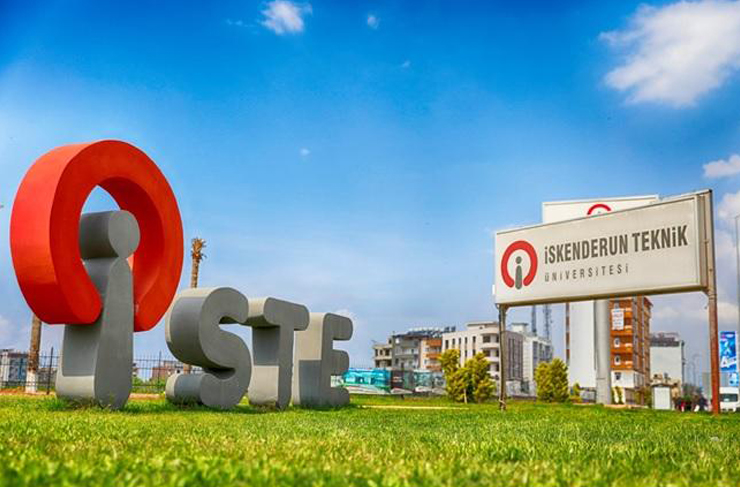 Konu Başlığı 3